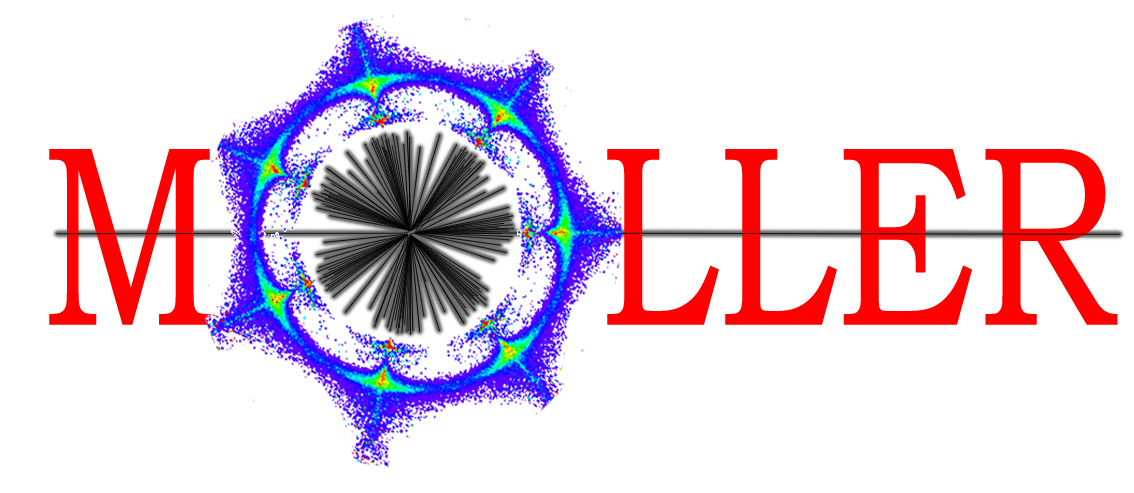 Characterizing integrating detector PMTs for the MOLLER	Experiment
Sagar Regmi
Idaho State University

HUGS 2023
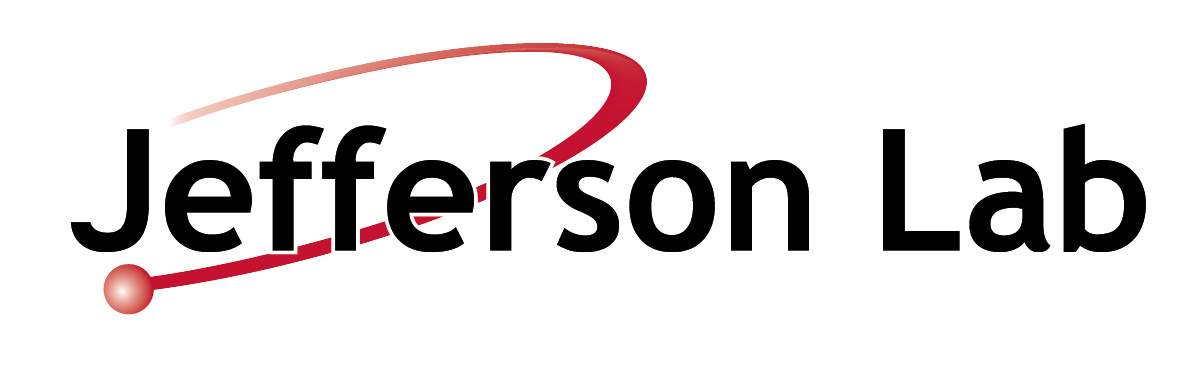 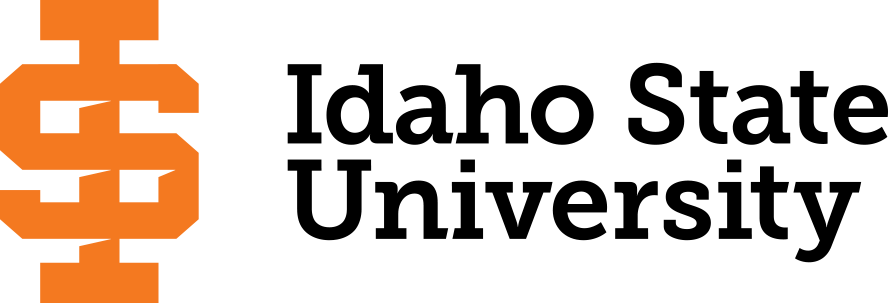 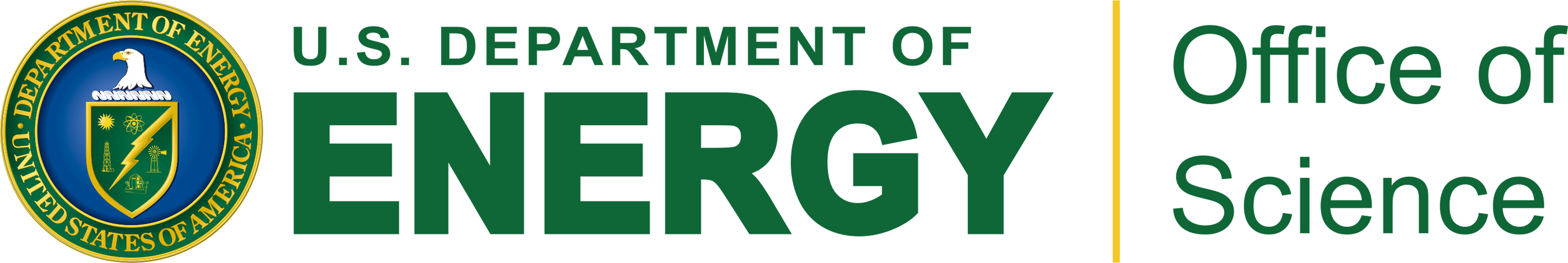 Outline
Parity Violating Asymmetry
MOLLER Introduction
PMT and Systematic Error
Non-Linearity measurement setup
Calculations, Observed Graphs  
Summary and Future work
sagarregmi@isu.edu
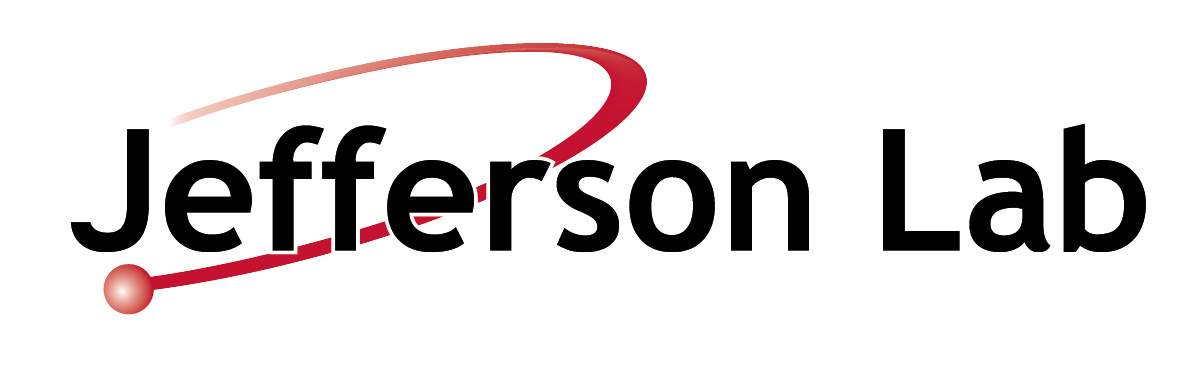 1
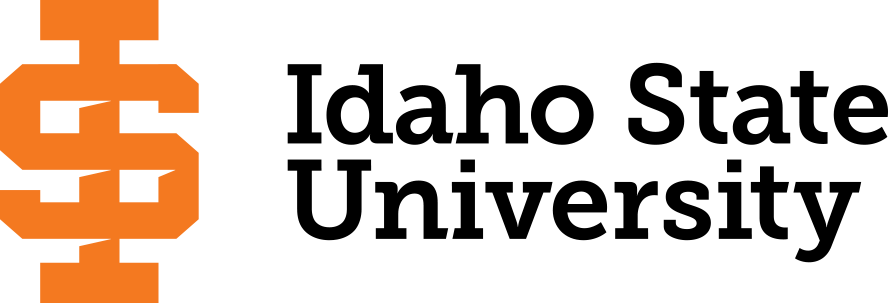 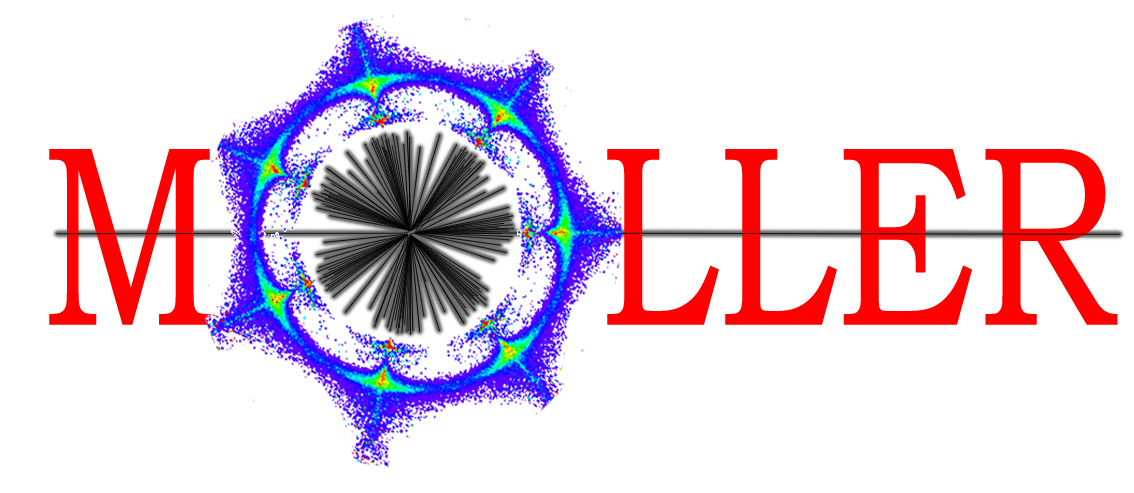 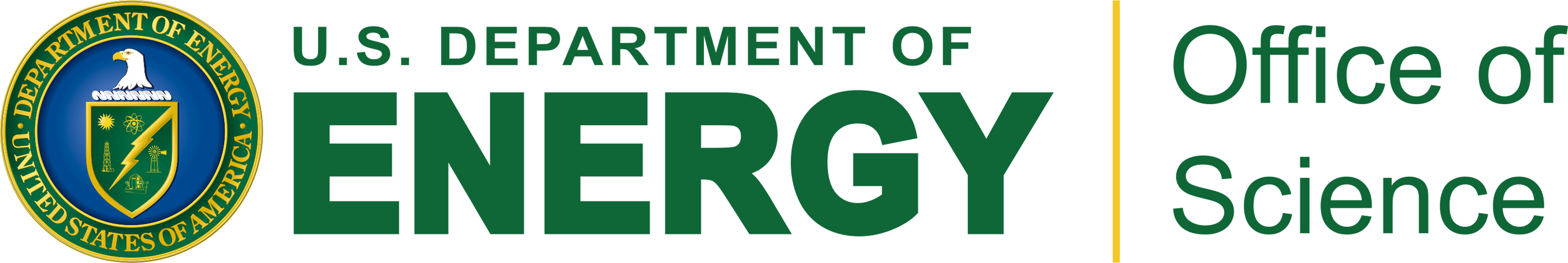 Parity Violating Asymmetry
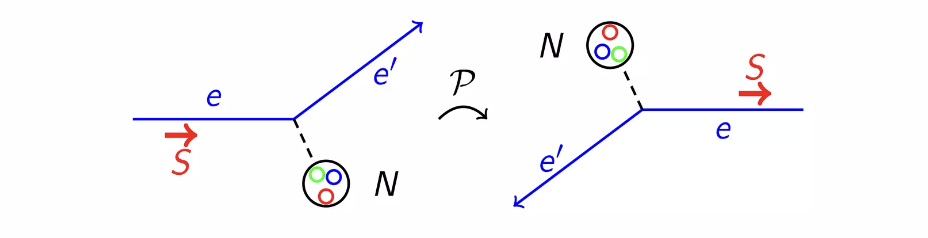 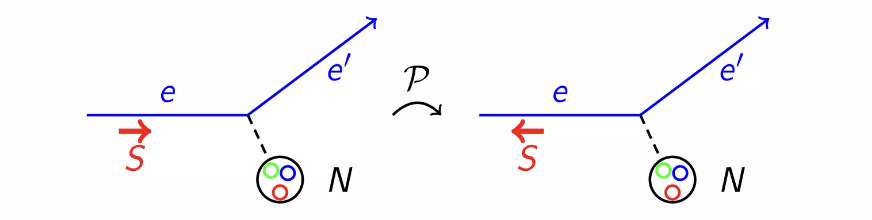 Keeping spatial vector unchanged with spin reversed
2
sagarregmi@isu.edu
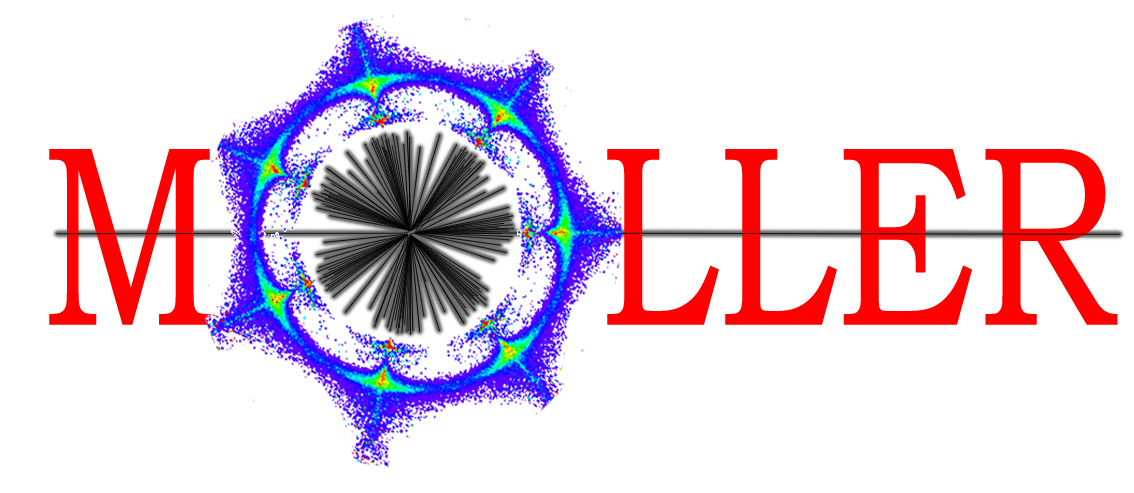 MOLLER INTRODUCTION
Measurement Of Lepton-Lepton Electroweak Reaction.
Measures weak charge of electron using Parity Violating electron Scattering (PVeS); measurement precision allows for significant test of electroweak physics and search for physics beyond the standard model
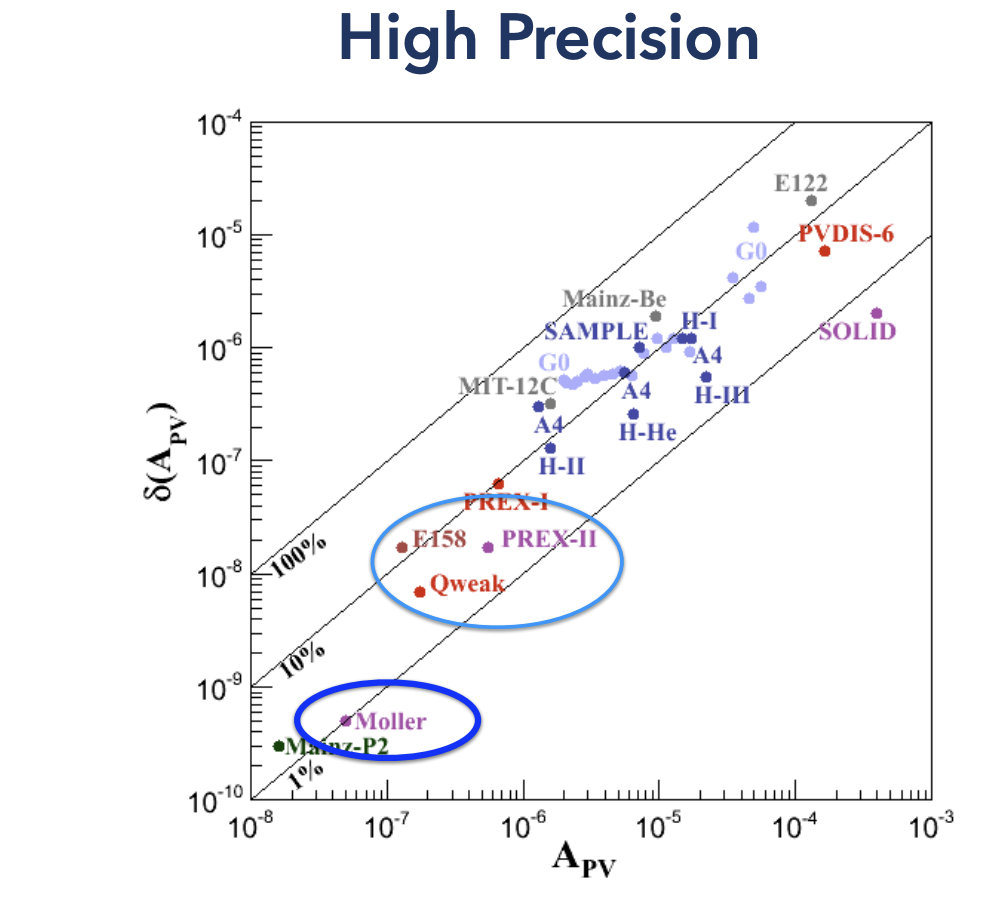 3
sagarregmi@isu.edu
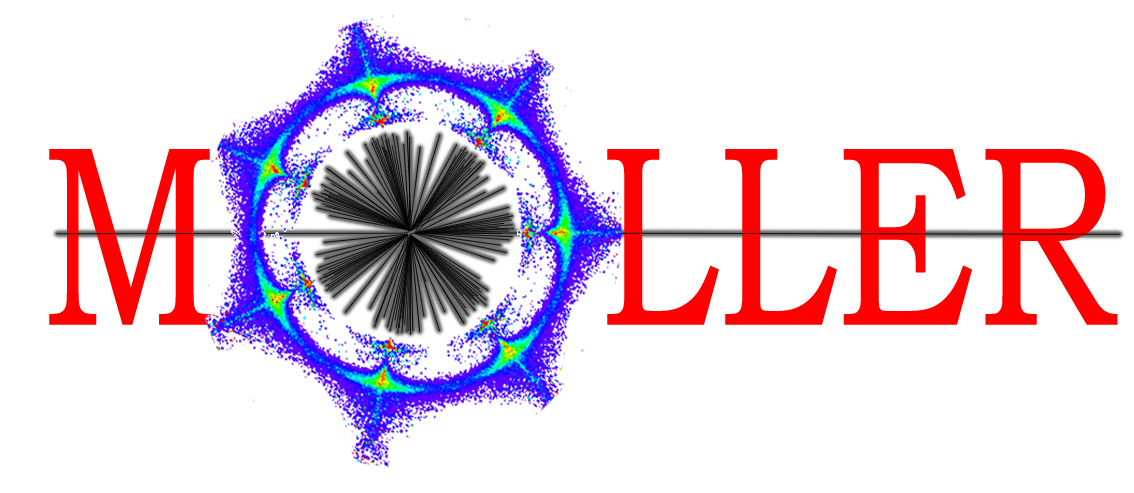 MOLLER Intro… and PMT
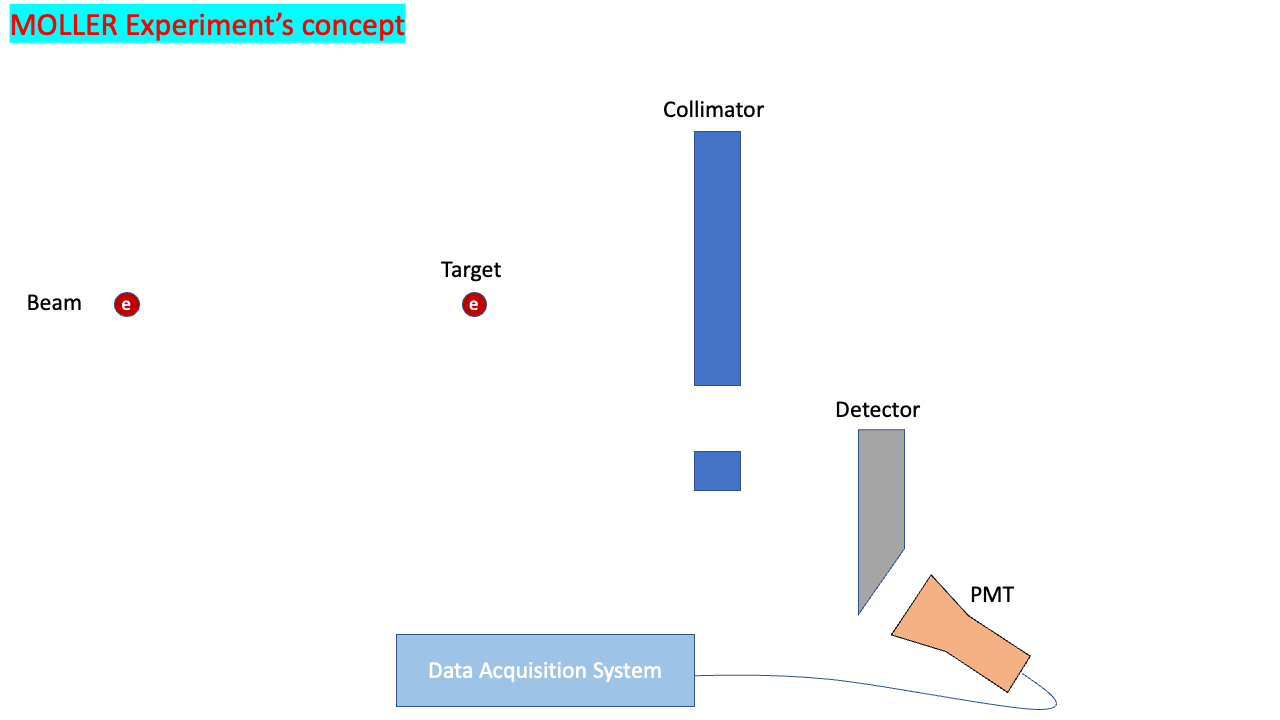 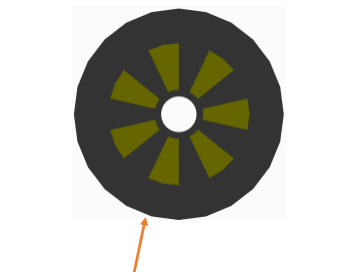 Components
CEBAF beam: ~90% longitudinally polarized, 11 GeV, Helicity reversal @ 960 Hz
Toroidal Spectrometer: Upstream and downstream, focuses the full momentum range of scattered particles ranging 2-8 GeV.
Tracking Chambers
Integrating detector: Main int det, Shower-max detector, Pion background detector
Aux detectors: SAMs, LAMs, Scanners
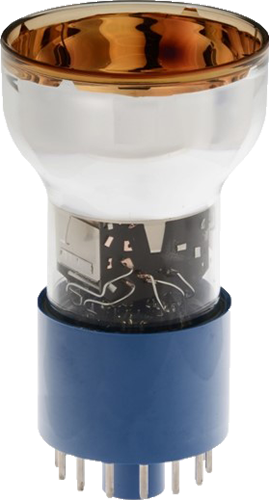 PMT
4
sagarregmi@isu.edu
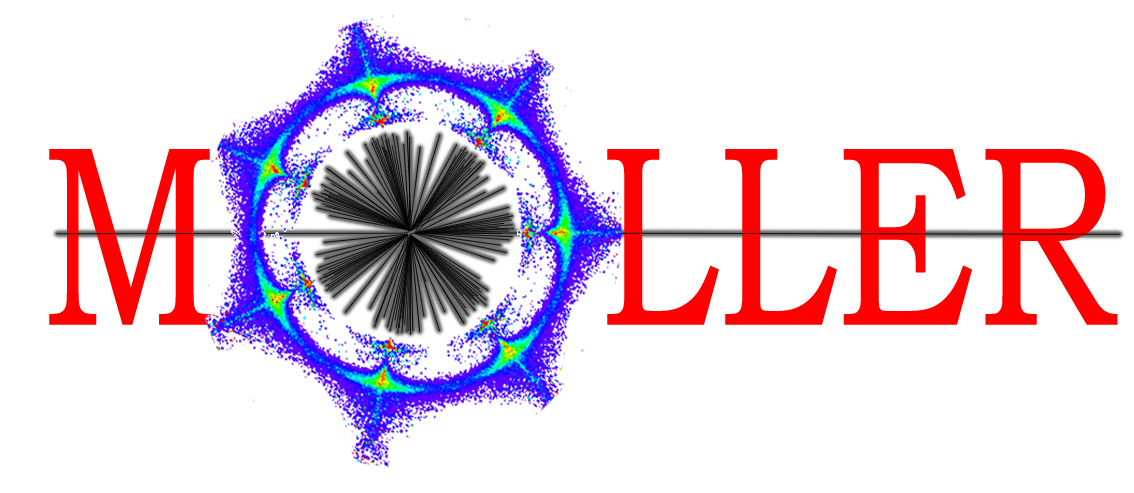 Systematic Error
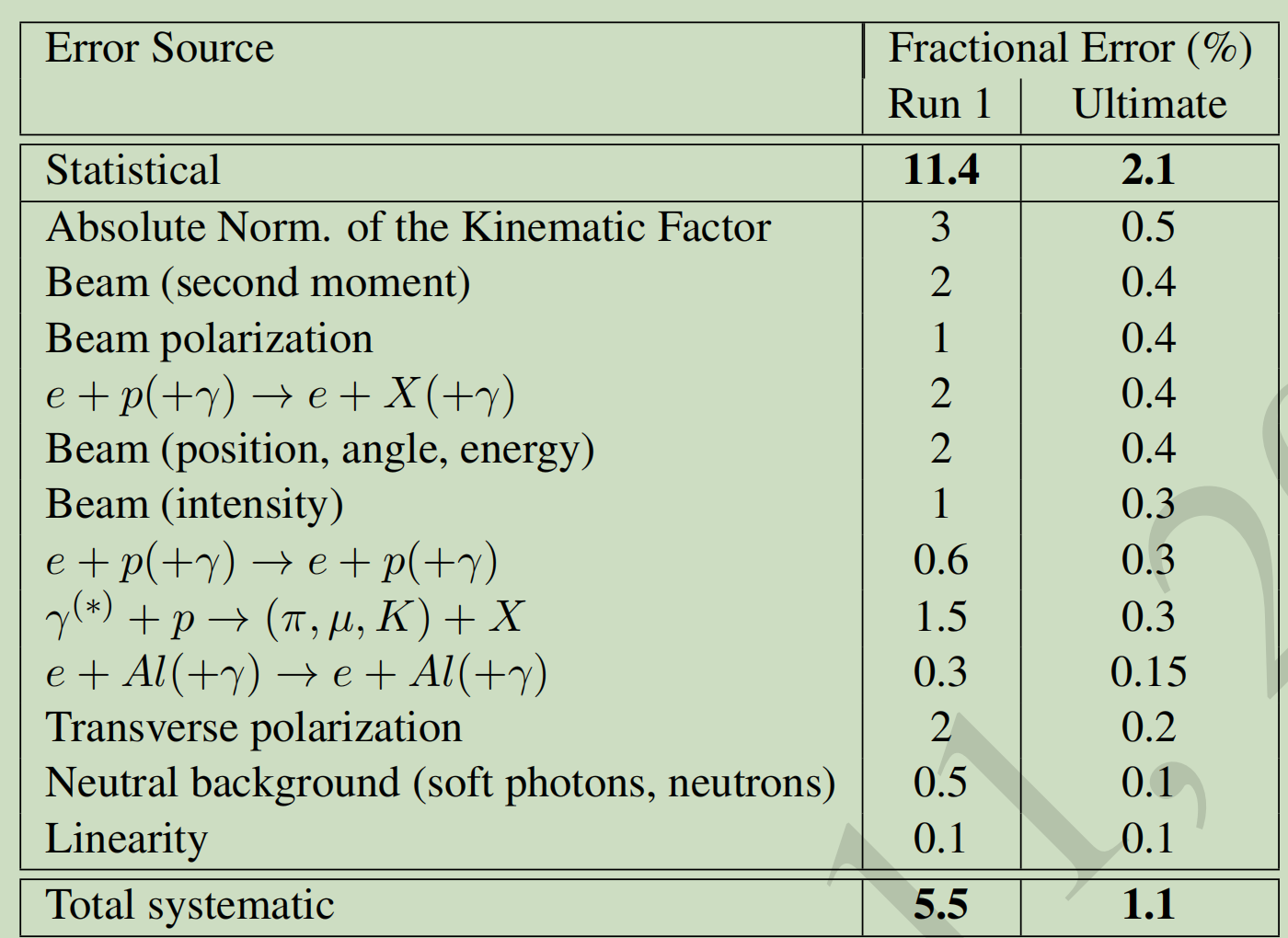 Summary of projected fractional statistical and systematic errors on the parity-violating asymmetry.
5
sagarregmi@isu.edu
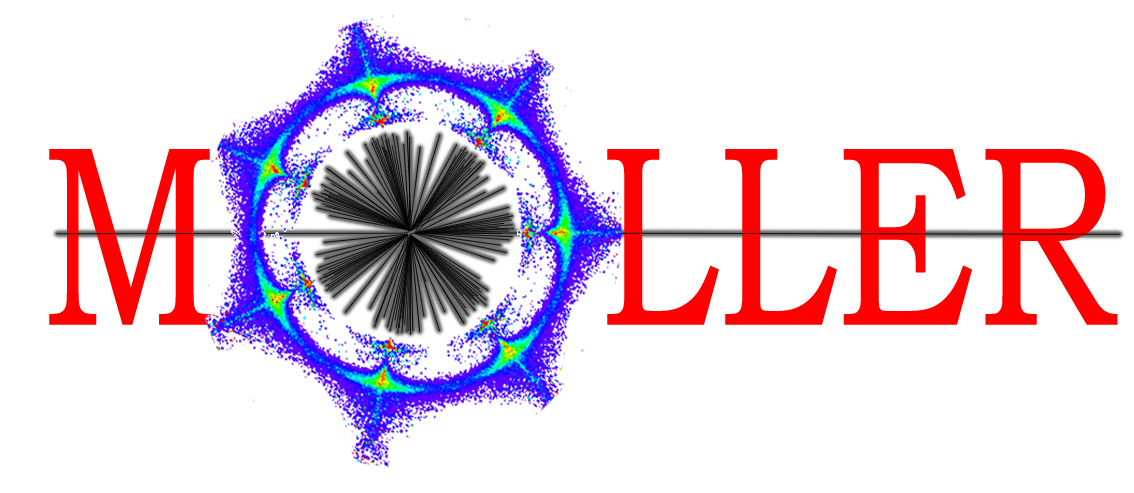 Non-Linearity Measurement setup
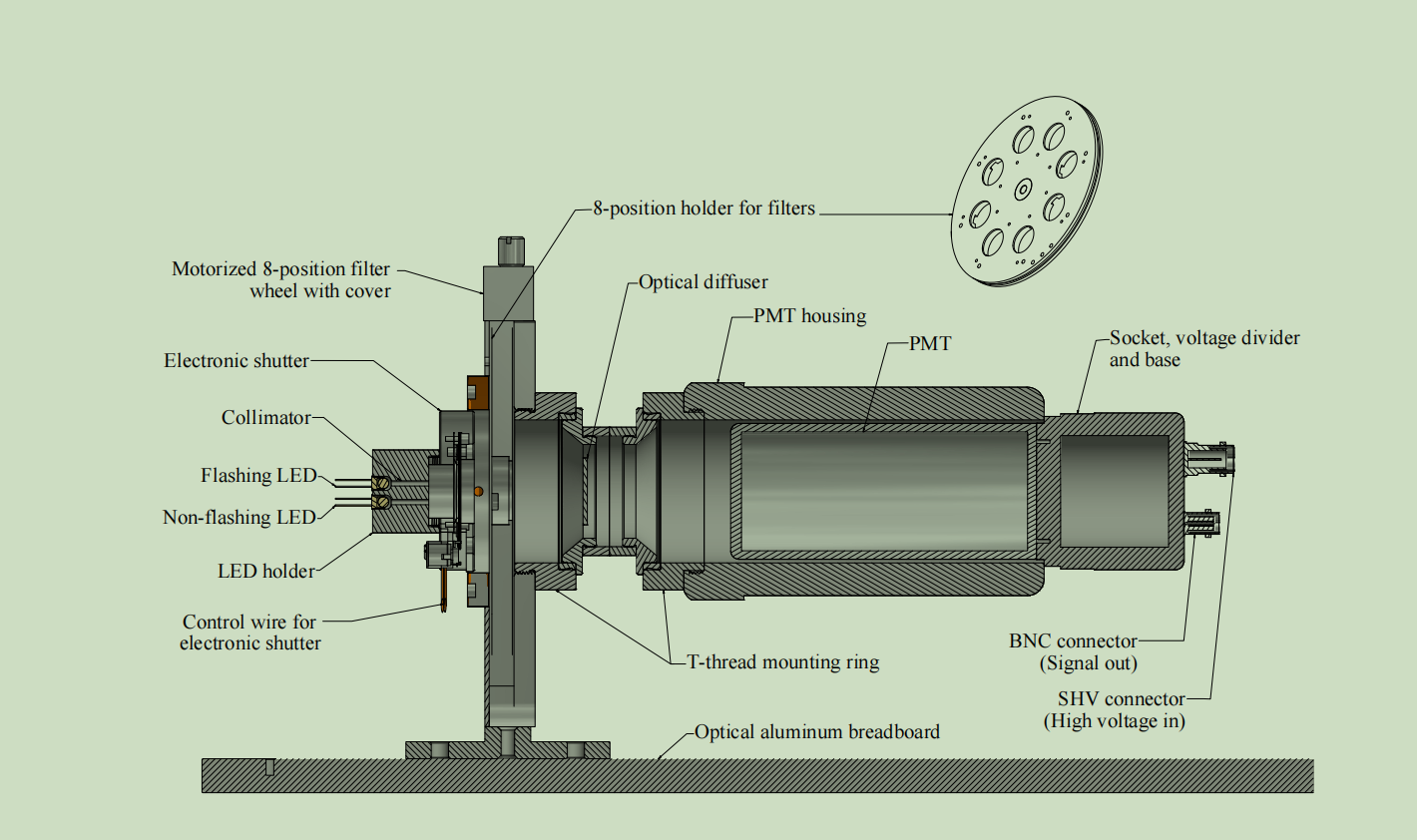 Non-Flashing LED provides overall Light Level (Cathode Current) and Flashing LED operated at helicity reversal frequency 960Hz provides small LED asymmetry.
The filter transmission settings are: 1, 10, 25, 40, 50, 63, 79, and 100 %. These were pseudo randomly arranged around the wheel 
The synchronized square wave from an arbitrary function generator is used to control both the intensity and frequency of the flashing LED, as well as the DAQ frequency.
The DAQ records ON and OFF state of LED.
The CODA (CEBAF Online Data Acquisition) software package is used for data collection.
Fig : CAD view of bench-test setup used for PMT non-linearity calibration. This assembly is kept in a light-tight box while taking data.
6
sagarregmi@isu.edu
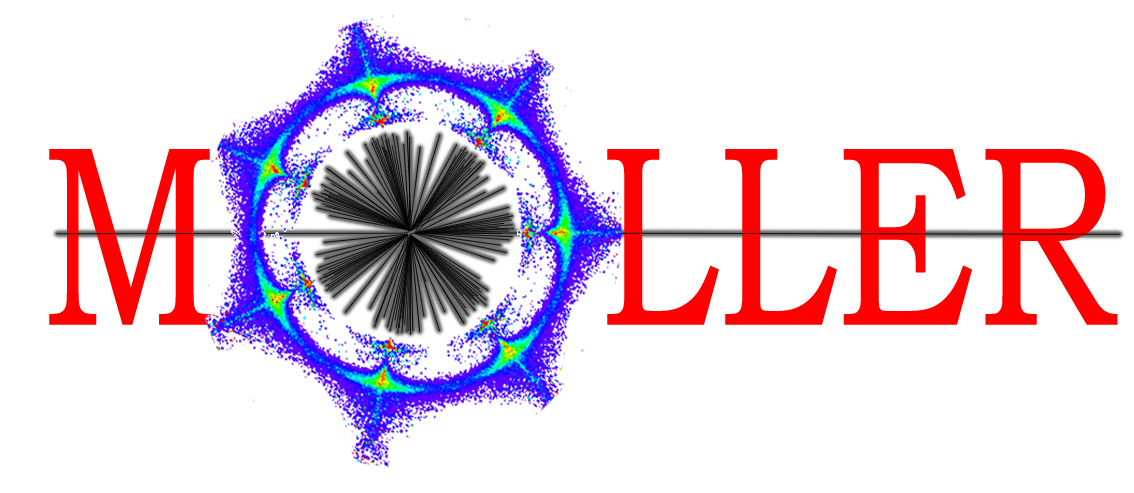 Calculations
7
sagarregmi@isu.edu
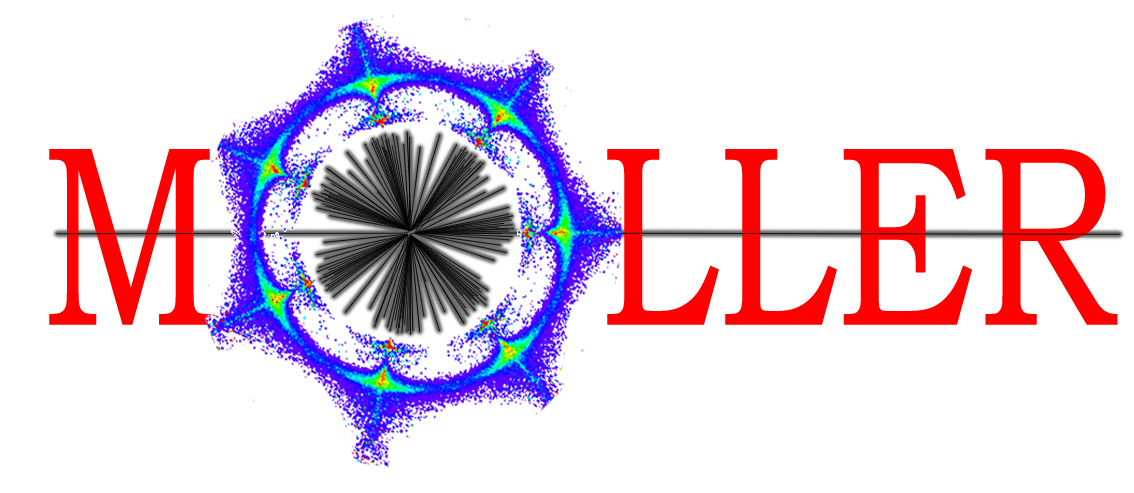 Results and Observed Graphs
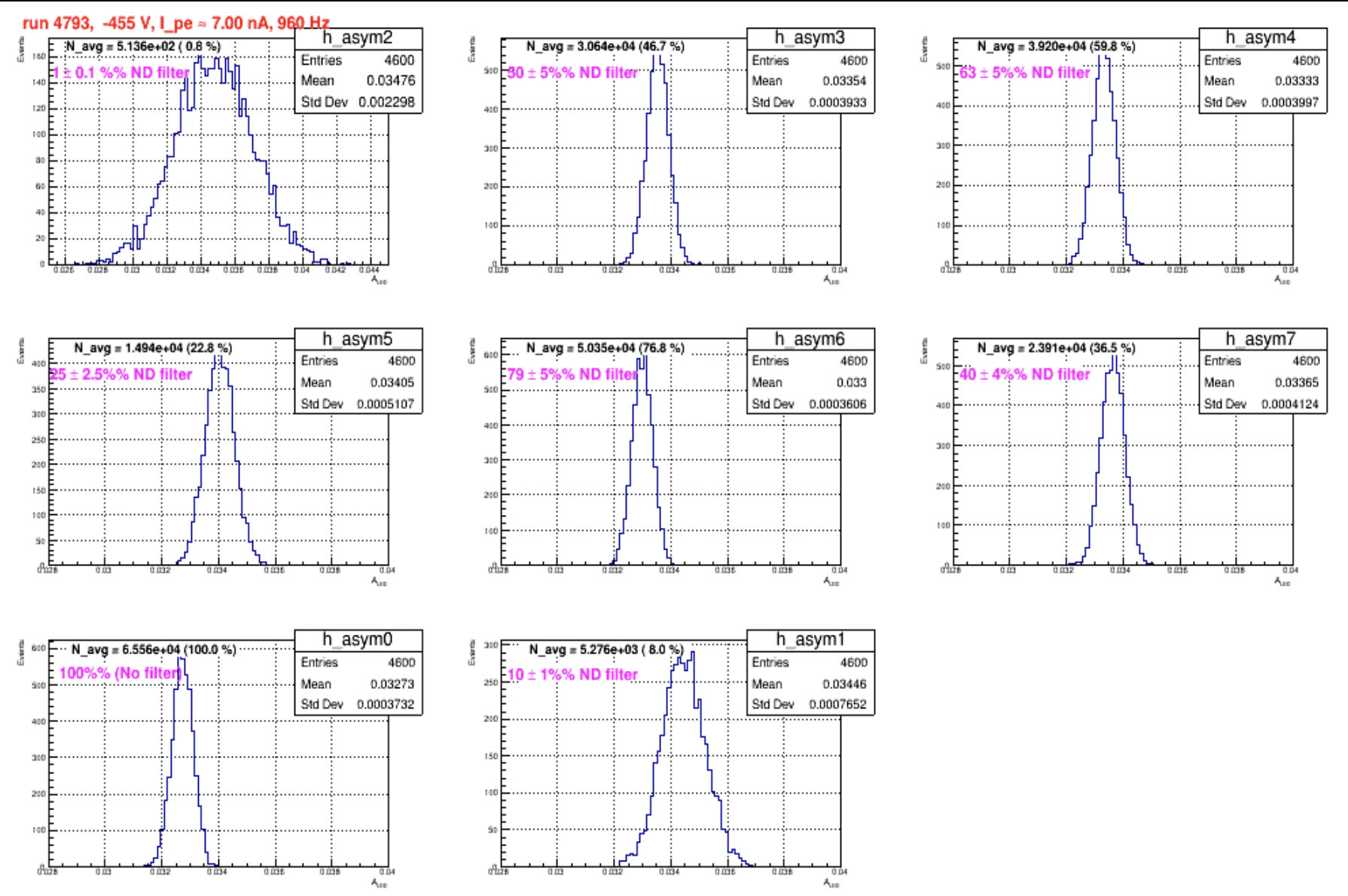 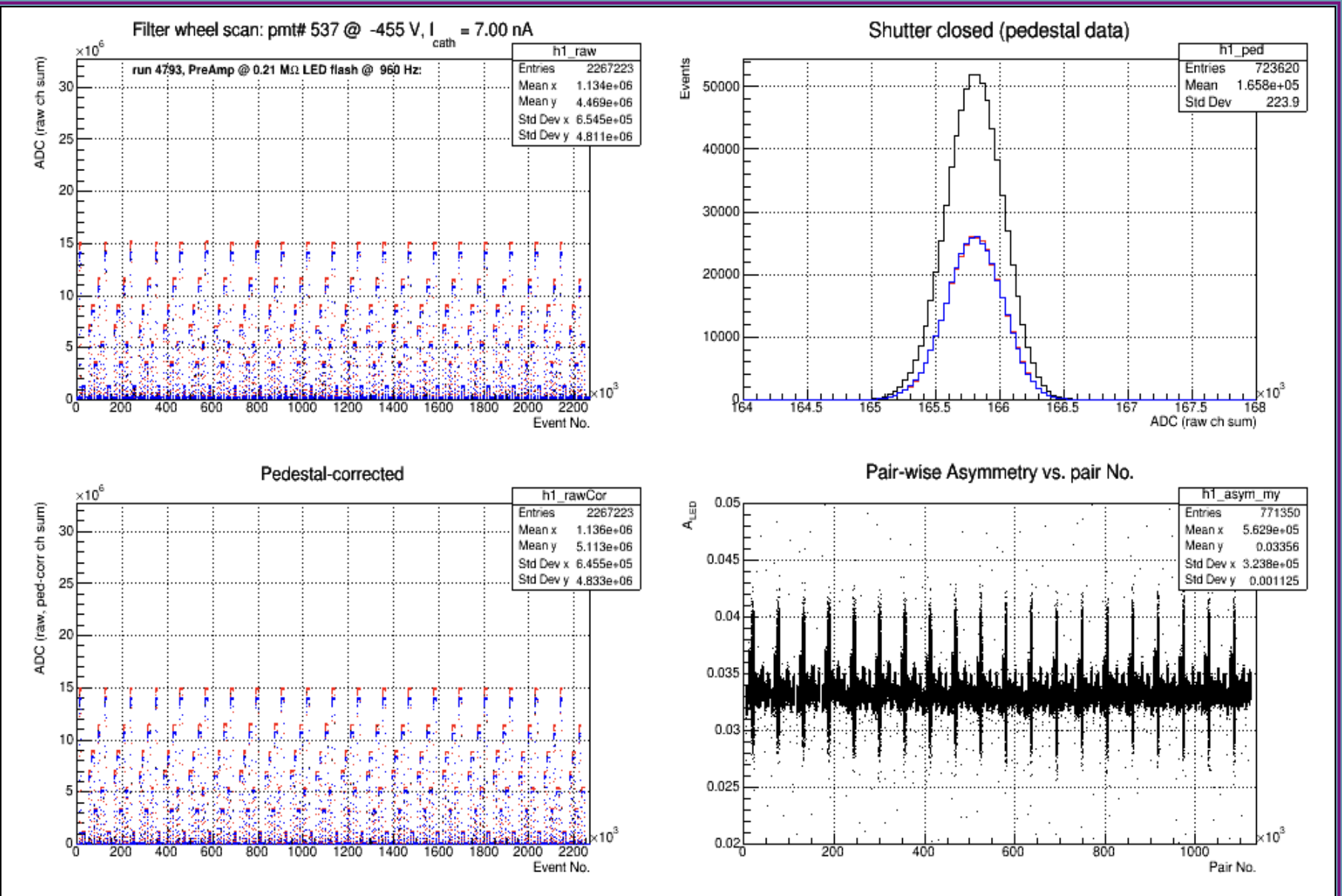 Plot: Raw, Pedestal, Corrected and Asymmetry Distributions(7.0 nA LL)
Plot: Filterwise Asymmetry Distributions for 1st filter cycle(7.0 nA LL)
8
sagarregmi@isu.edu
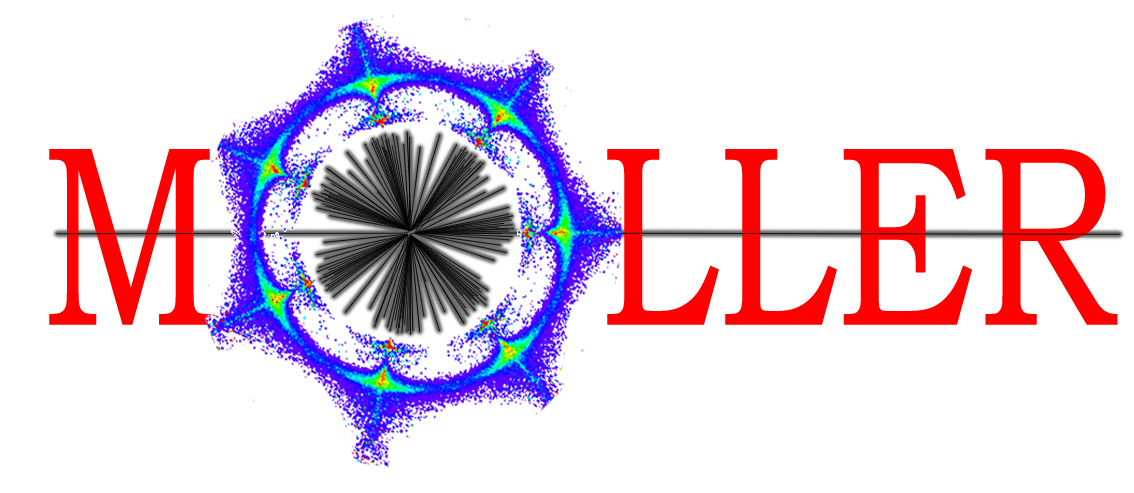 Summary and Future works
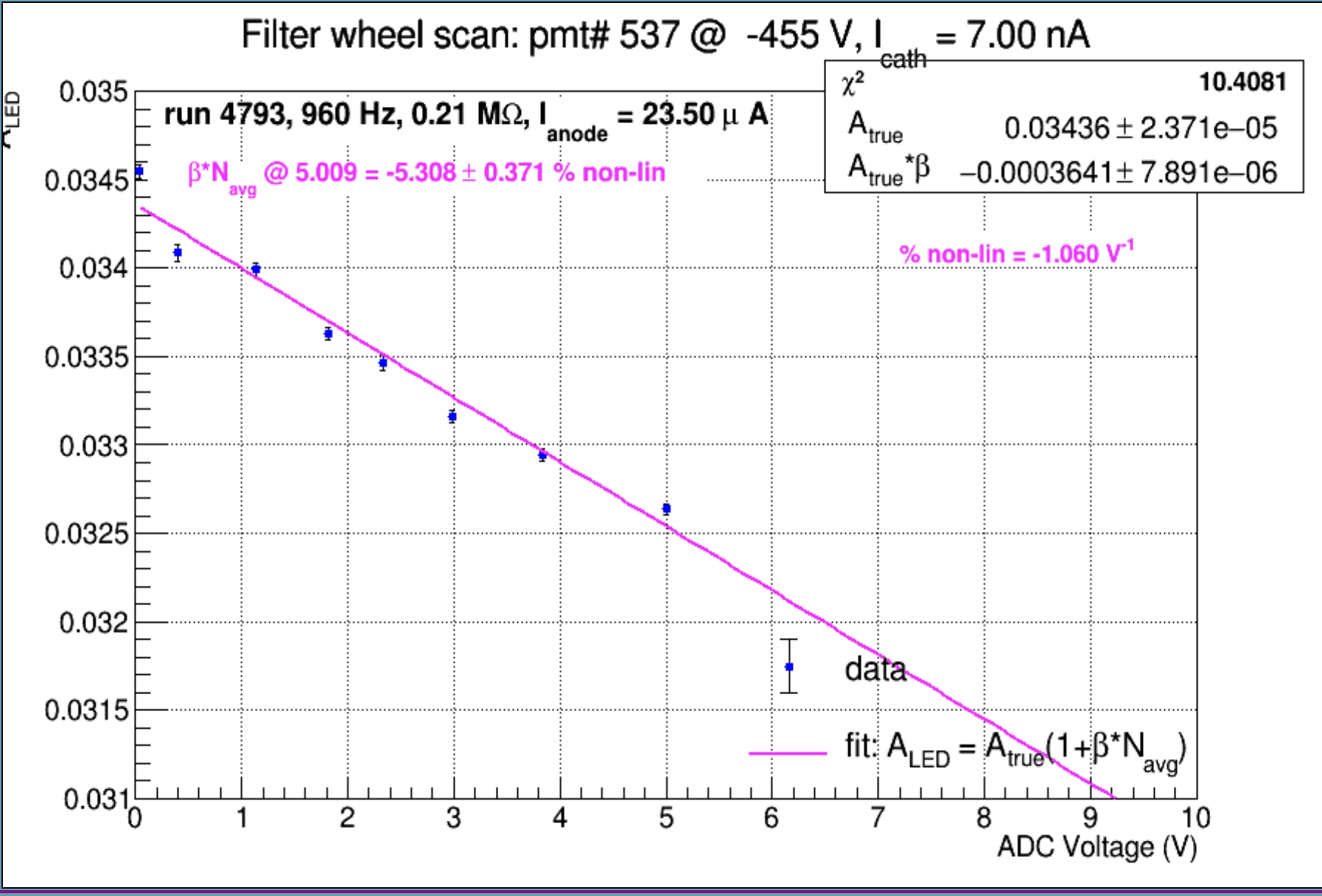 We developed a bench-test setup to characterize the PMT non-linearity, which mimicked the same technique of asymmetry measurement as in the precision electroweak experiments like PREX-2 and CREX. 
We have different pmt base for MOLLER compared to PREX/CREX, in which the preamplifier is embedded in it. We are also using different ADC.
We are also trying to use a different software package then CODA to record the events. 
However, the technique of measuring non-linearity has not changed with the new setup.
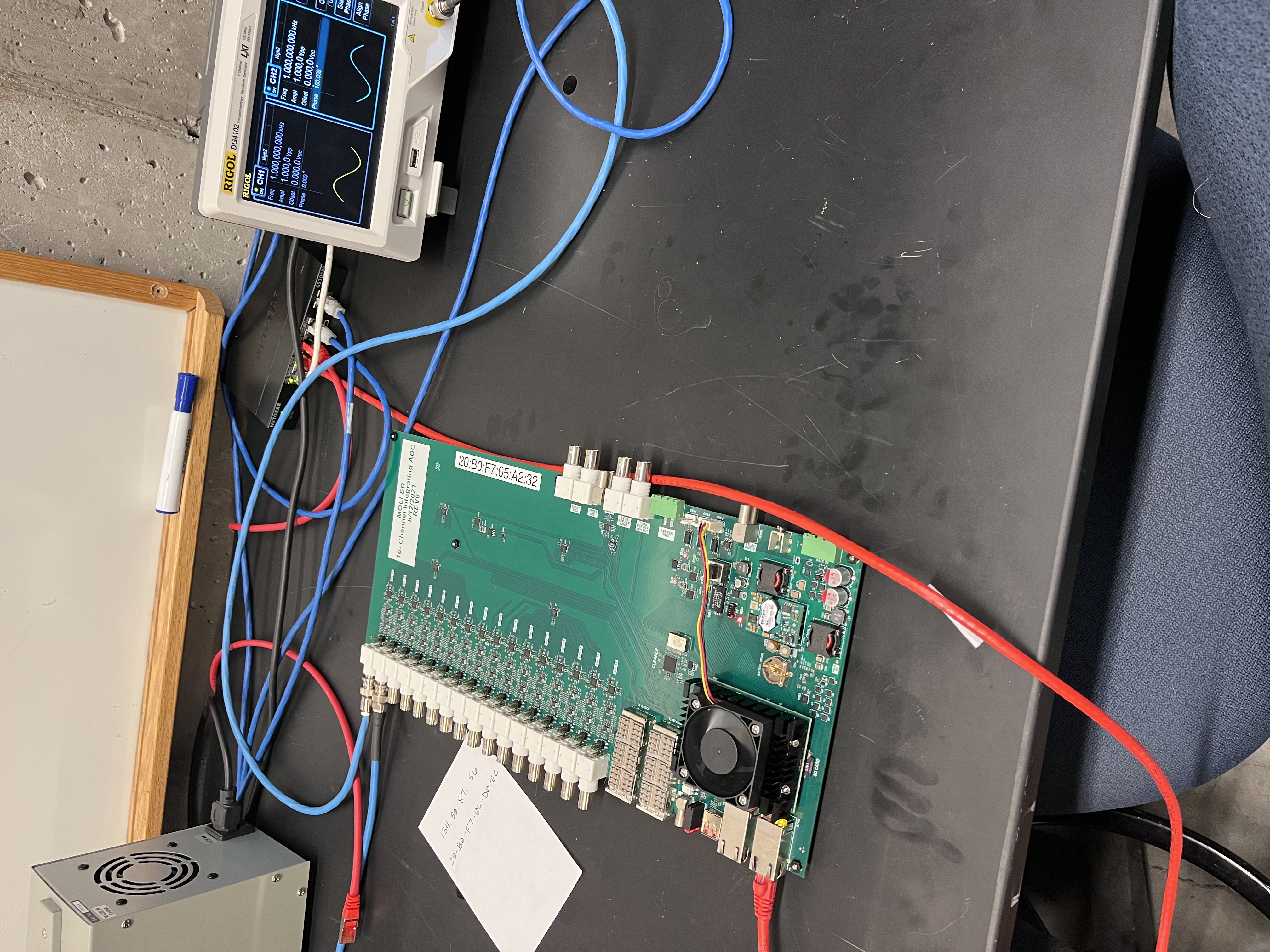 Plot: ALED vs VADC plots and non-linearity calculation(7.0 nA LL)
Other Works: Designing of Shower Max Detectors, Radiation hardness Testing
9
sagarregmi@isu.edu
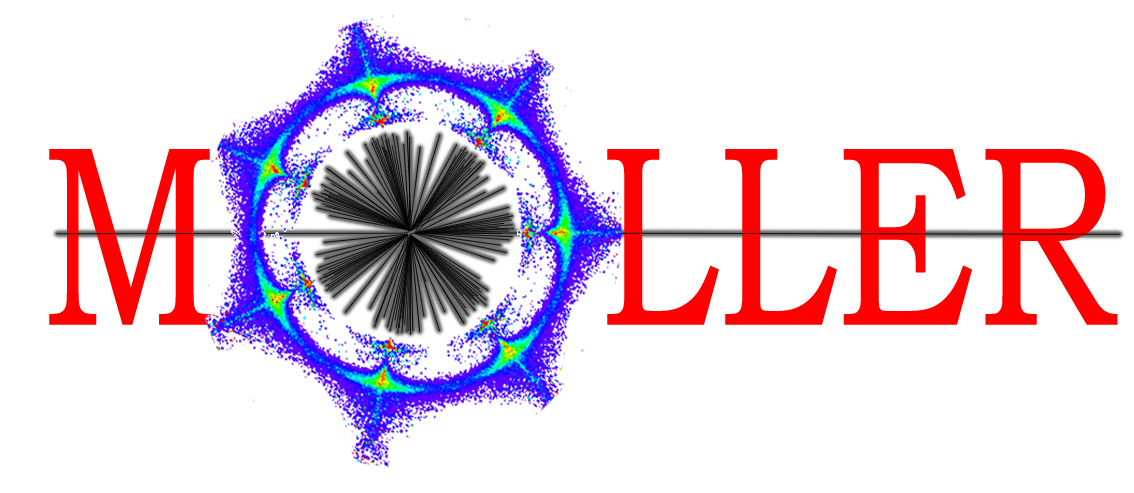 Acknowledgement
Prof. Dr. Dustin E. McNulty, Chair of Department of Physics, Idaho State University
Dr. Devi L. Adhikari, Research Associate, Virginia Tech
Sudip Bhattarai, Graduate Student, Idaho State University
MOLLER collaborators
HUGS Program 2023 organizers and participants
10
sagarregmi@isu.edu
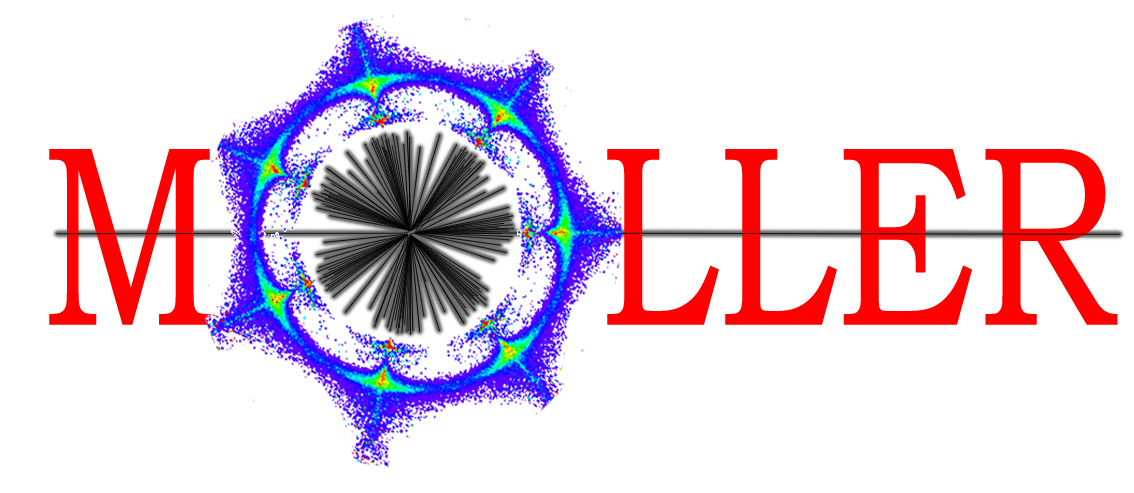 Thank you
Thank You!!
11
sagarregmi@isu.edu
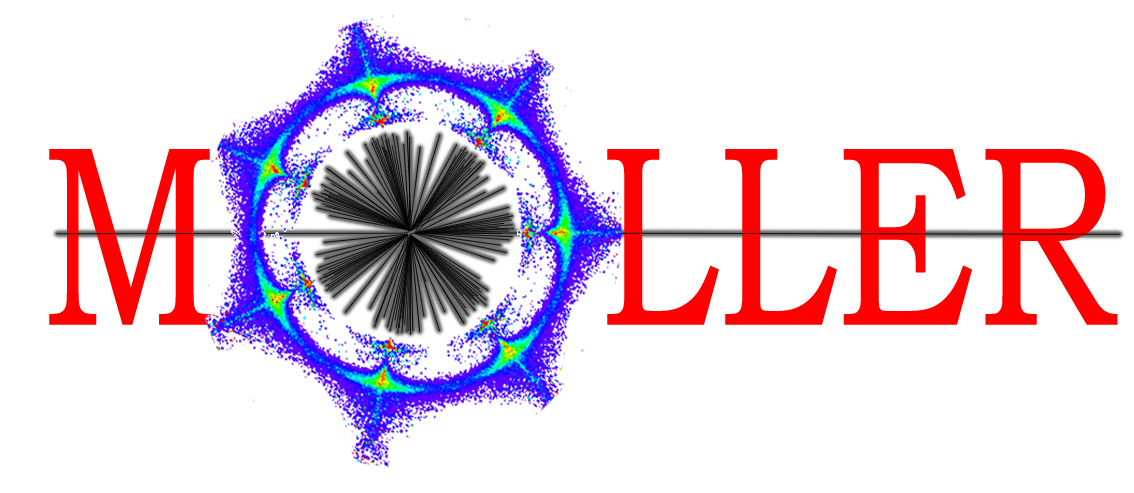 Extra Slides
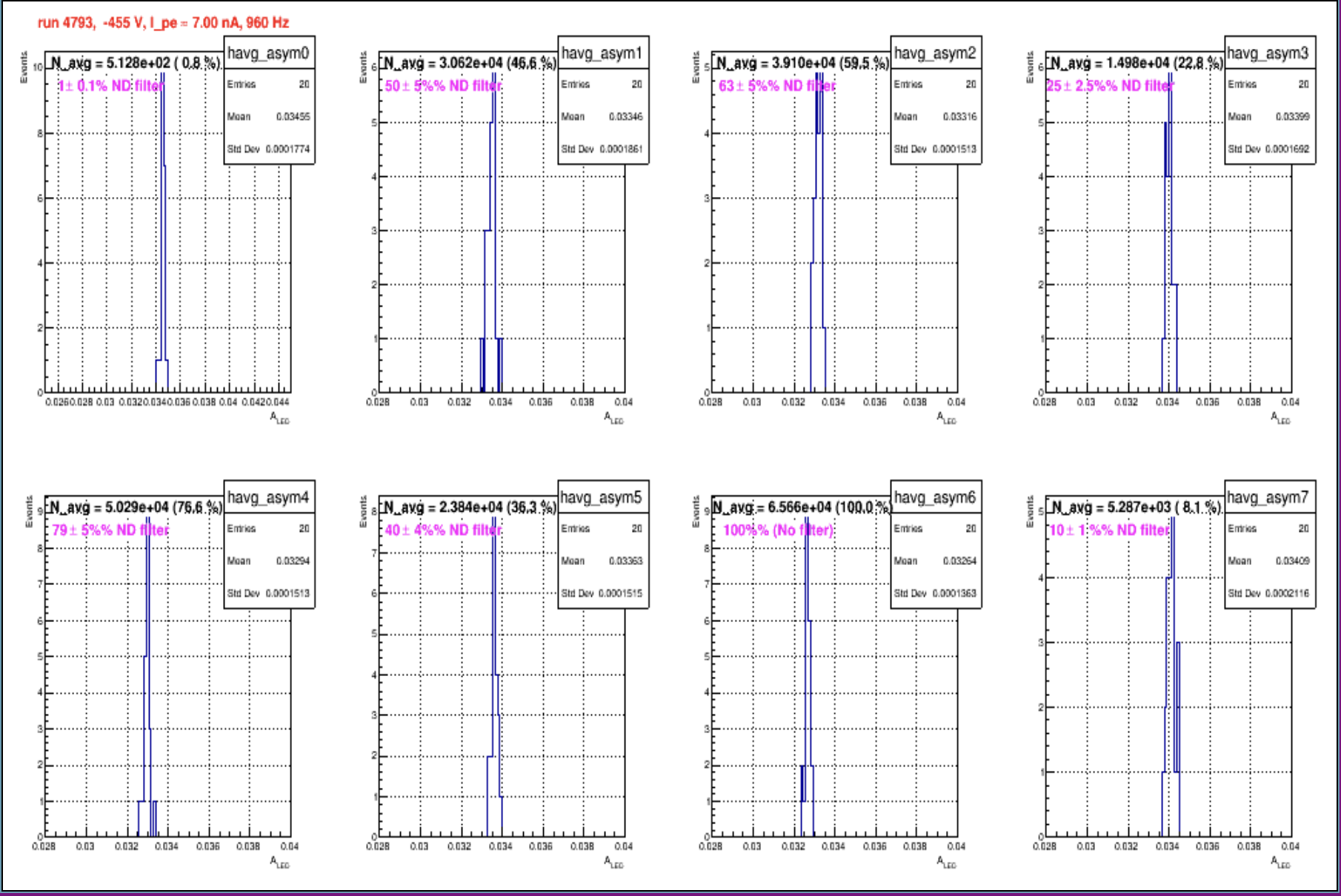 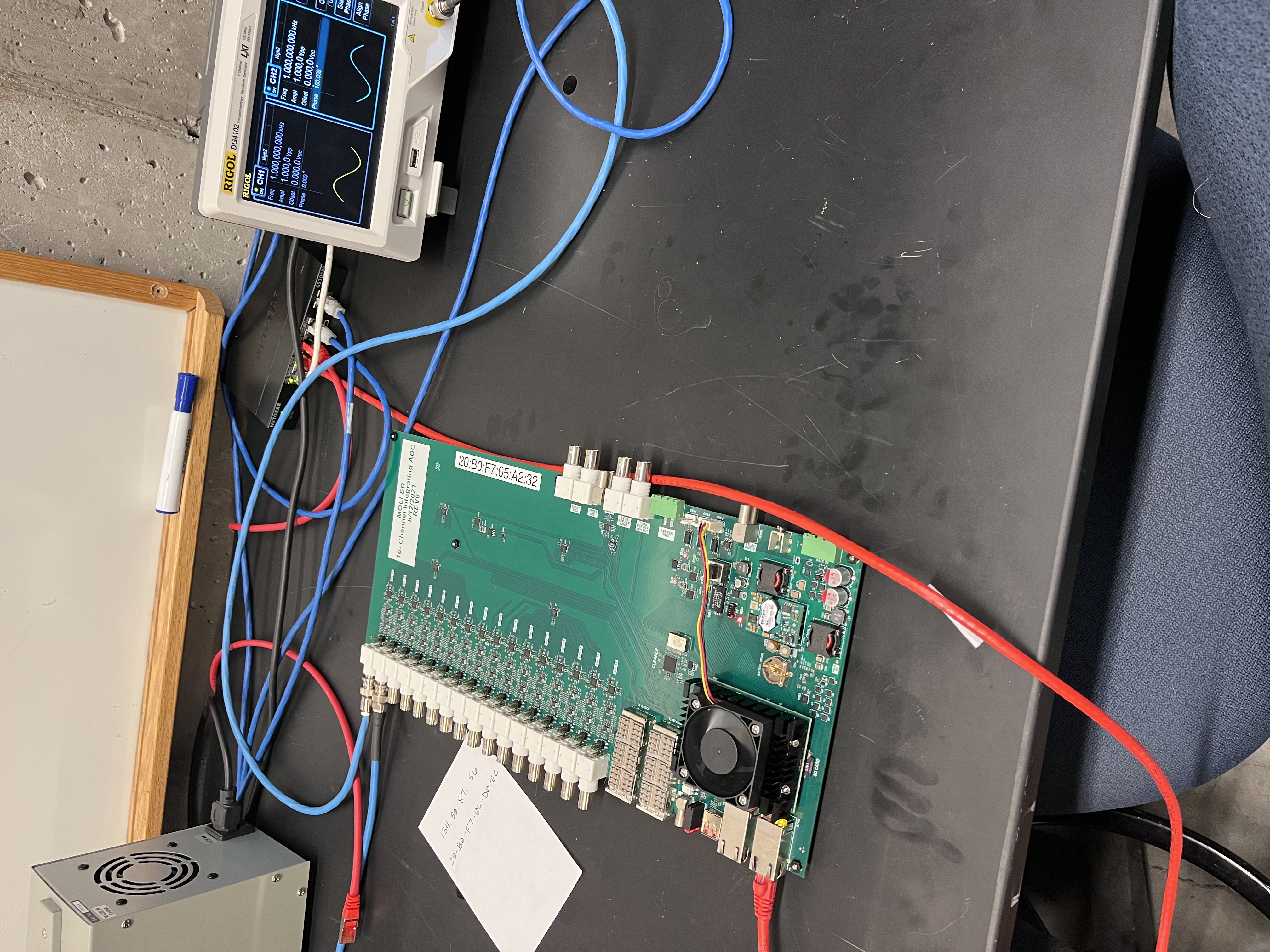 The New ADC Board
Plots: Filterwise Average Asymmetry Distributions for 20 filter cycle(7.0 nA LL)
12
sagarregmi@isu.edu
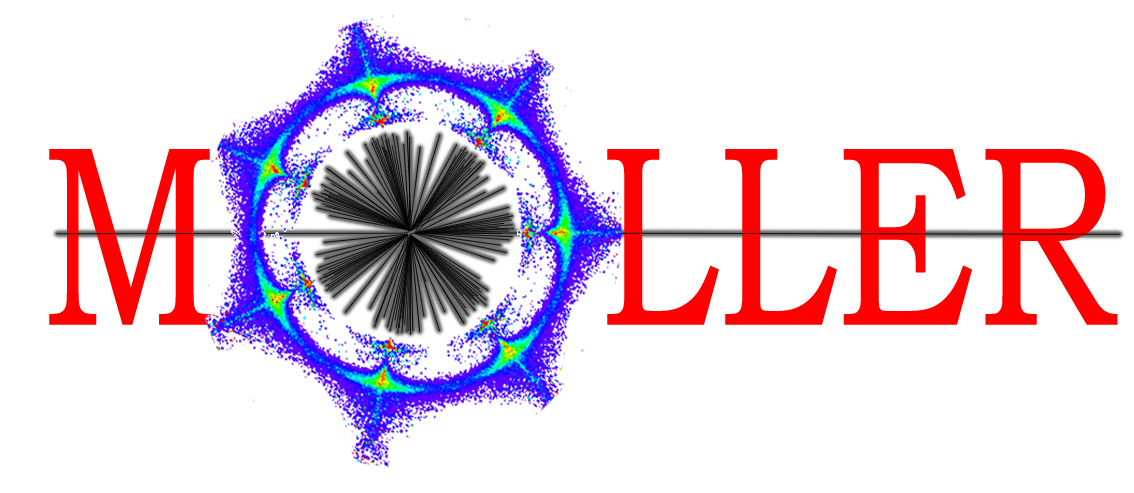 Timing Setup
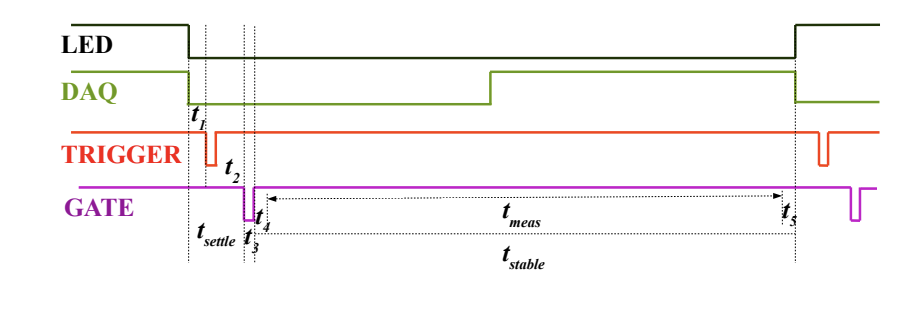 Timing diagram for PMT non-linearity bench tests. The ADC samples the data only during the tmeas time window
13
sagarregmi@isu.edu
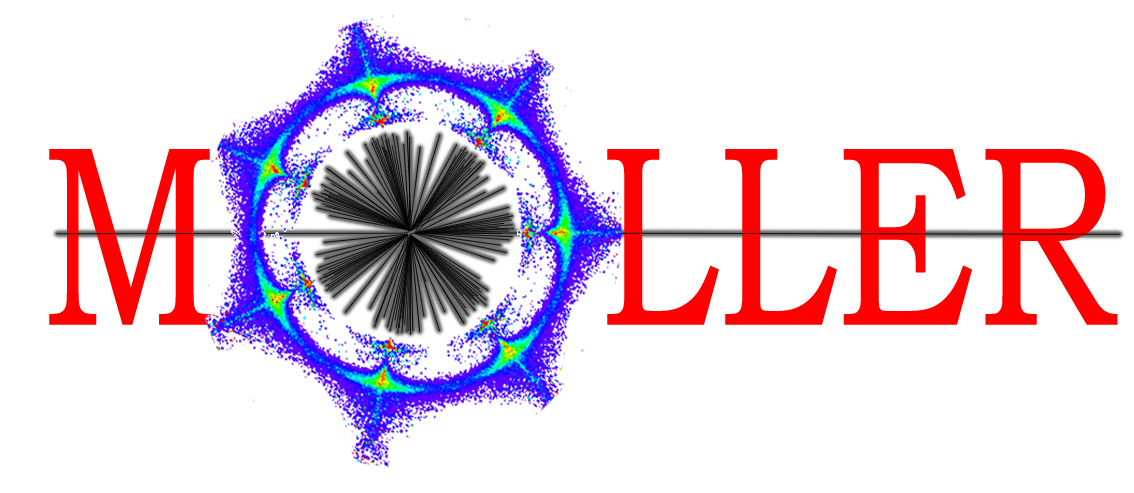 MOLLER Intro…
Components
CEBAF beam: ~90% longitudinally polarized, 11 GeV, Helicity reversal @ 960 Hz
Toroidal Spectrometer: Upstream and downstream, focuses the full momentum range of scattered particles ranging 2-8 GeV.
Tracking Chambers
Integrating detector: Main int det, Shower-max detector, Pion background detector
Aux detectors: SAMs, LAMs, Scanners
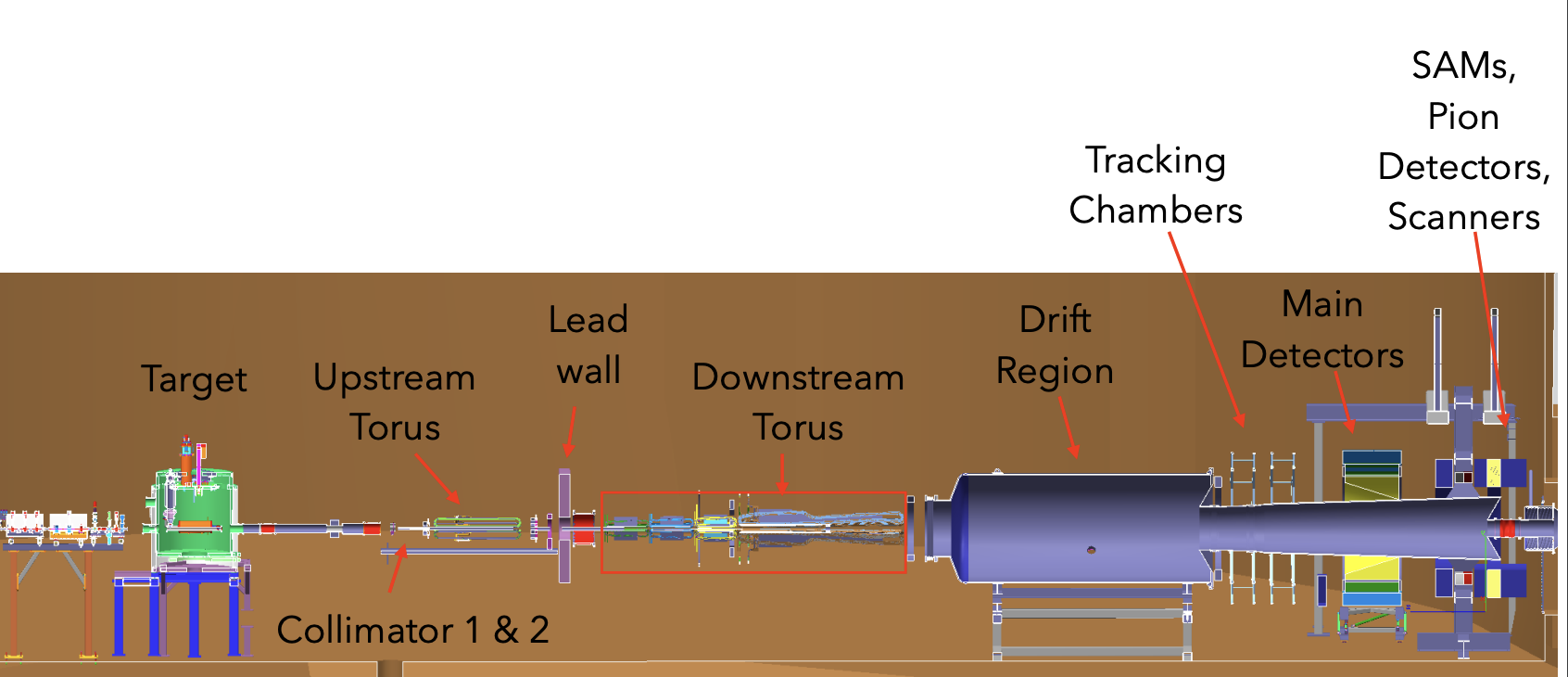 14
sagarregmi@isu.edu
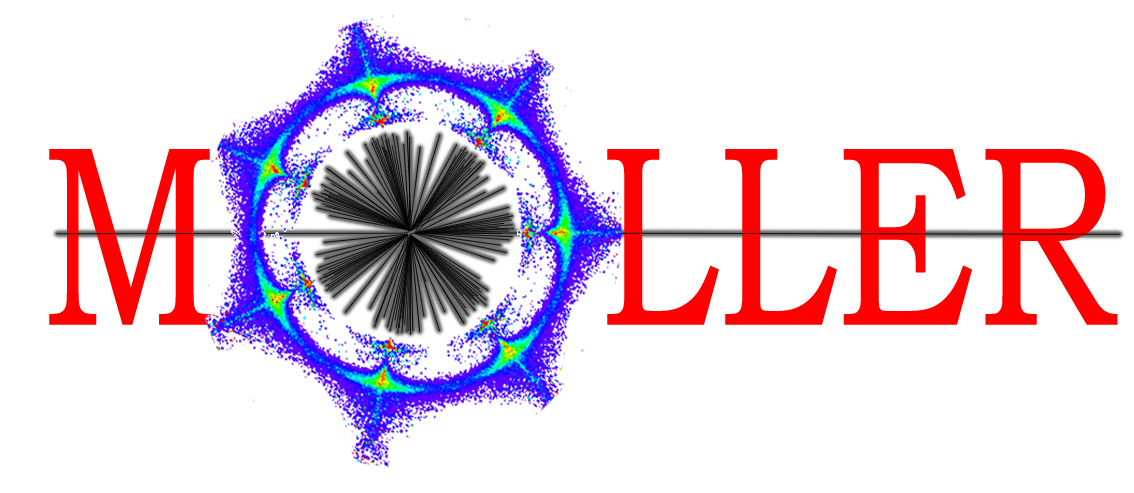 The weak mixing angle
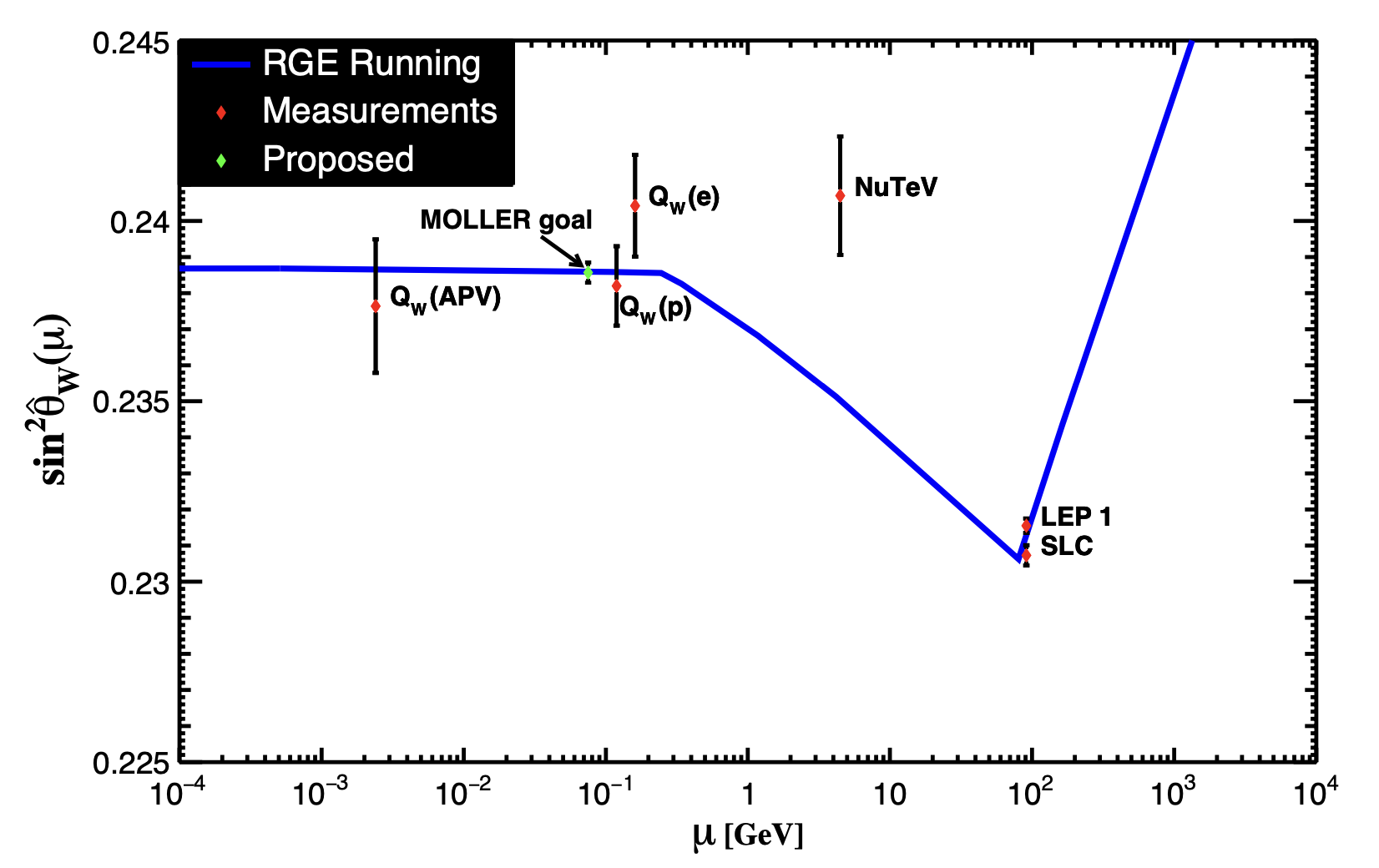 Fig: The weak mixing angle from the various experiments vs the energy scale. The running blue curve is the standard model prediction. The proposed MOLLER experiment is shown with the expected error bar.
15
sagarregmi@isu.edu
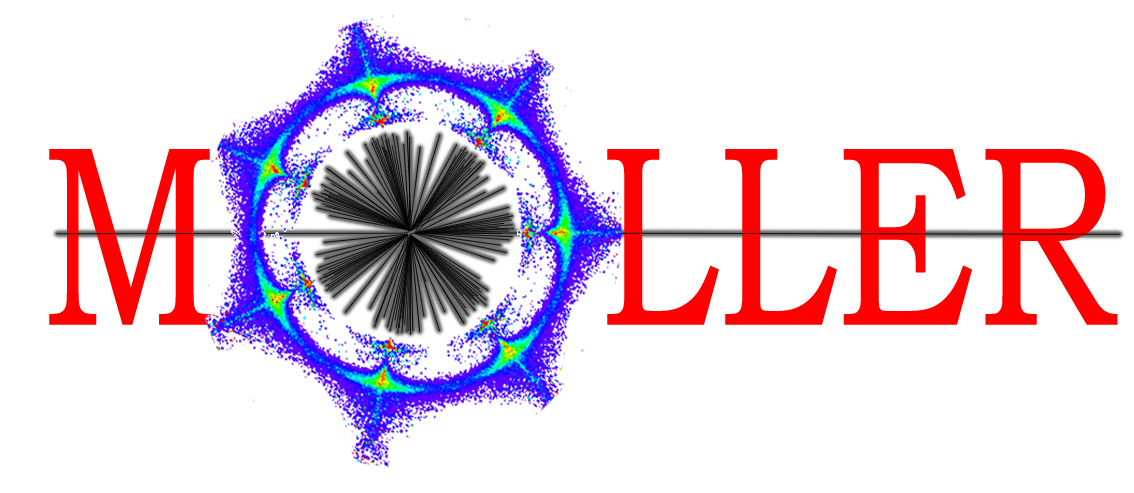 Spectrometer
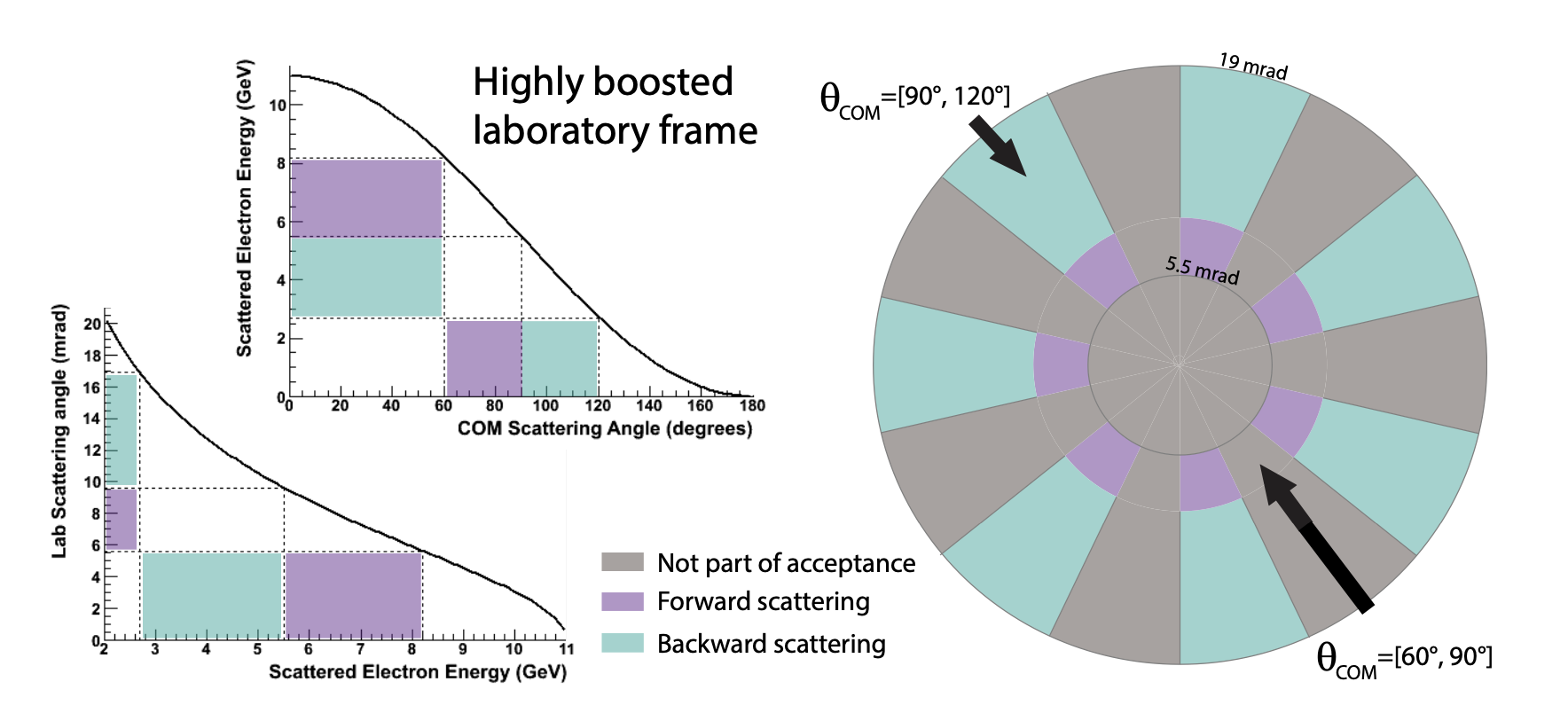 Left 2 plots: Relationship between the lab and COM angles for Ebeam=11 GeV
Right plot: Primary acceptance for Moller electrons
16
sagarregmi@isu.edu
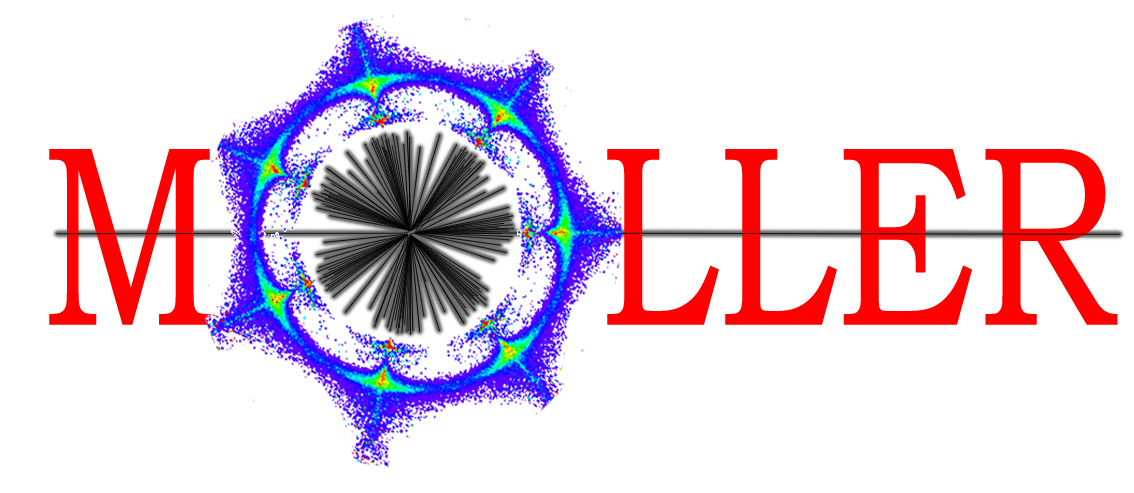